PENGARUH PERBANDINGAN GULA MERAH DENGAN SUKROSA DAN PERBANDINGAN TEPUNG JAGUNG, UBI JALAR DENGAN KACANG HIJAU TERHADAP KARAKTERISTIK JENANG
Devy Nur ‘Afiah
123020120
Pembimbing Utama	:Dr. Tantan Widiantara, ST., MT.
Pembimbing Pendamping	: Ir. Hervelly, MP.
Penguji			: Ir. Sumartini, MP.
2. Jenang merupakan jenis makanan semi basah yang serupa dengan dodol yang umumnya diolah dari bahan-bahan seperti tepung ketan, gula merah atau gula pasir dan santan
3. Sebagai bentuk diversifikasi pangan, dibuatlah jenang dengan bahan tambahan lain seperti jagung, ubi jalar dan kacang hijau
1. Indonesia memiliki beragam jenis pangan lokal yang berpotensi menjadi kekayaan kuliner nusantara, salah satunya jenang
4. Di Indonesia, produktivitas jagung, ubi jalar dan kacang hijau termasuk tinggi dan kandungan gizi ketiganya cukup lengkap sehinga berpotensi untuk dimanfaatkan sebagai bahan penganekaragama pangan, salah satunya jenang
5. Dalam pembuatan jenang atau dodol, tidak terlepas dari penambahan gula. Banyaknya gula yang ditambahkan akan mempengaruhi tekstur, rasa dan warna dari produk (Satuhu, 2004
Latar Belakang
Identifikasi Masalah
Maksud, Tujuan dan Manfaat Penelitian
Maksud Penelitian
Menentukan perbandingan gula merah dengan sukrosa dan perbandingan tepung jagung, ubi jalar dengan kacang hijau yang tepat dalam pembuatan jenang
Tujuan Penelitian
Mengetahui perbandingan gula merah dengan sukrosa dan perbandingan tepung jagung, ubi jalar dengan kacang hijau yang tepat sehingga dihasilkan jenang dengan karakteristik yang baik
Kerangka Pemikiran
Hipotesis Penelitian
1. Perbandingan gula merah dengan sukrosa diduga berpengaruh terhadap karakteristik jenang
2. Perbandingan tepung jagung, tepung ubi jalar dengan tepung kacang hijaudiduga berpengaruh terhadap karakteristik jenang
3. Interaksi perbandingan gula merah dengan sukrosa dan perbandingan tepung jagung, tepung ubi jalar dengan tepung kacang hijau diduga berpengaruh terhadap karakteristik jenang
Tempat dan Waktu Penelitian
Bahan-bahan Penelitian
Alat-alat Penelitian
Metode Penelitian
Penelitian
Pendahuluan
Penelitian
Utama
Model Percobaan RAK dengan Pola Faktorial 3x3
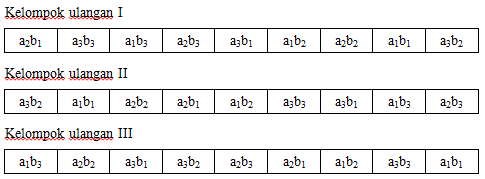 Layout Percobaan RAK dengan Pola Faktorial 3x3
Rancangan Analisis
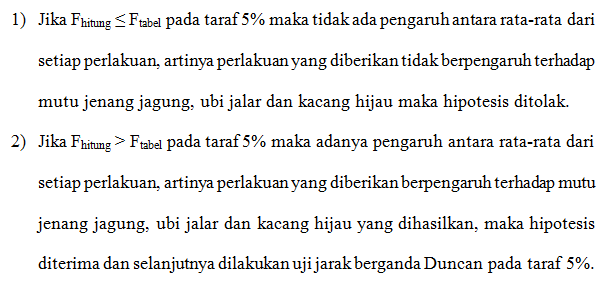 Rancangan Respon
Penentuan Perlakuan Terpilih
Hasil dari setiap analisis kimia dan organoleptik selanjutnya digunakan untuk menentukan perlakuan terbaik yang akan dianalisis secara kimia (analisis protein metode kjeldahl) dan analisis secara fisika (analisis tekstur dengan menggunakan alat texture analyzer)
Kadar Air
Kadar Gula Reduksi
1. Uji Hedonik
Diagram Alir Penelitian
Pendahuluan
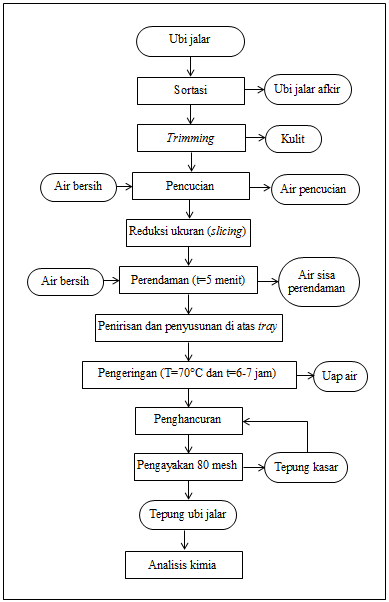 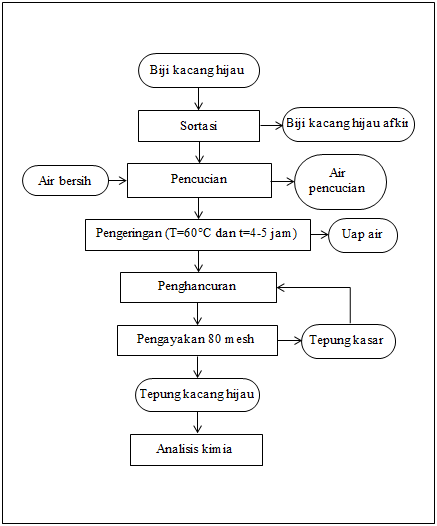 Utama
Hasil Penelitian Pendahuluan
Hasil Penelitian Utama (Respon Organoleptik)
Berdasarkan hasil perhitungan analisis variansi (ANAVA), perlakuan perbandingan gula merah dengan sukrosa (A), perlakuan perbandingan tepung jagung, ubi jalar dengan kacang hijau (B) serta interaksi keduanya tidak berpengaruh terhadap :
Jenang
Hasil Penelitian Utama (Respon Kimia)
1. Kadar Air
Perlakuan perbandingan gula merah dengan sukrosa (A), perlakuan perbandingan tepung jagung, ubi jalar dengan kacang hijau (B) serta interaksi keduanya tidak memberikan pengaruh
Penentuan Perlakuan Terpilih
Kadar protein : 6,33%
Nilai tekstur : 3.128,27 gf
Kesimpulan
Berdasarkan penelitian yang telah dilakukan, pemasakan atau pemanasan jenang merupakan prosedur yang cukup kritis yang memerlukan kepekaan dan latihan untuk memperoleh tekstur jenang yang sesuai. Kelemahan dari penelitian ini adalah tekstur jenang yang tidak terlalu liat, oleh karena itu diperlukan perbaikan dari berbagai aspek termasuk dari segi proses mulai dari pengolahan bahan menjadi tepung hingga proses pembuatan jenang agar dihasilkan jenang dengan karakteristik yang baik
Saran